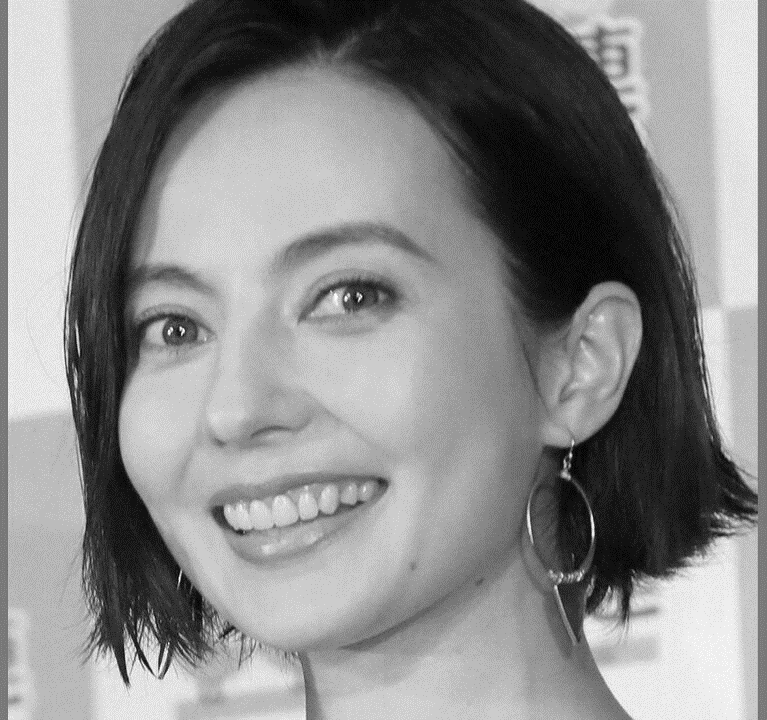 彼女を人は、ベッキーと呼ぶ。
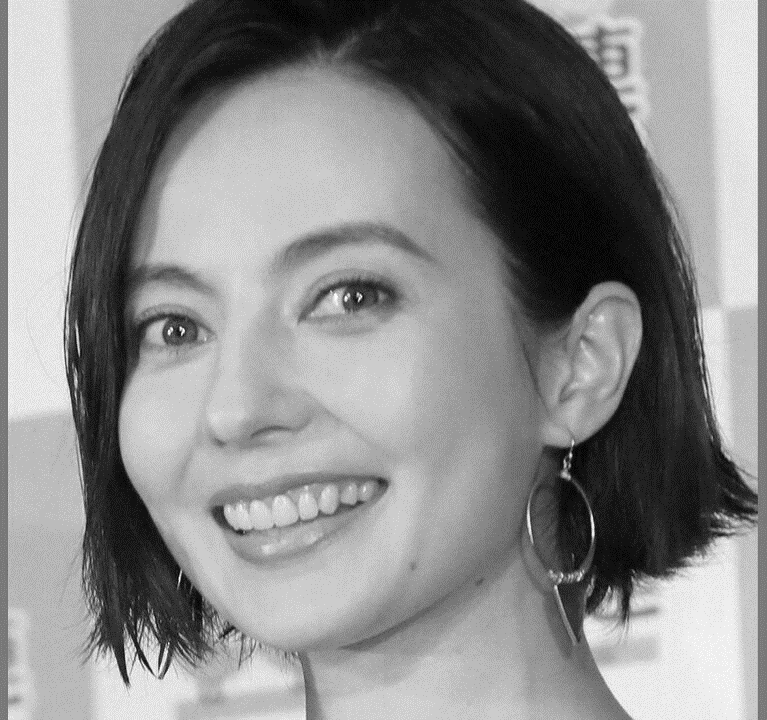 彼女を人は、ベッキーと呼ぶ。
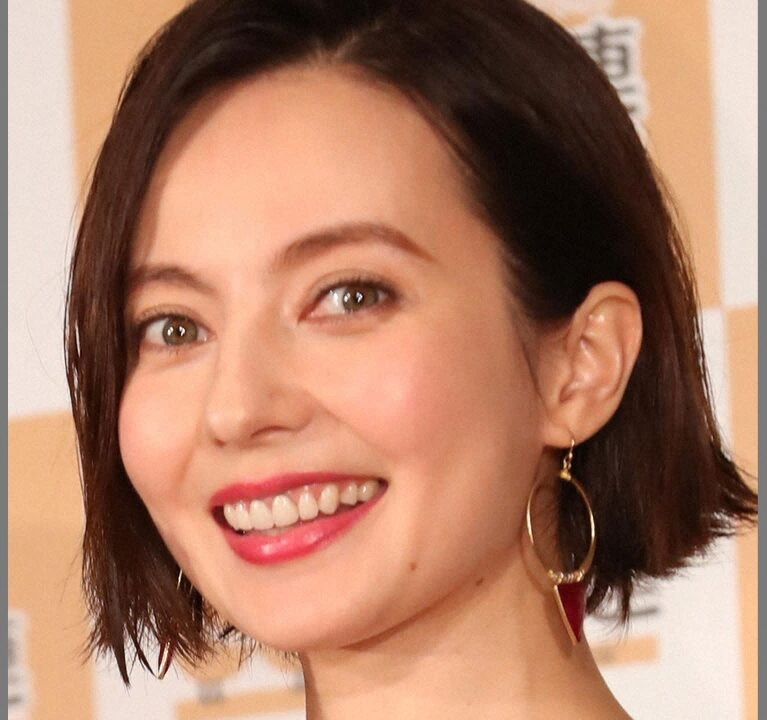 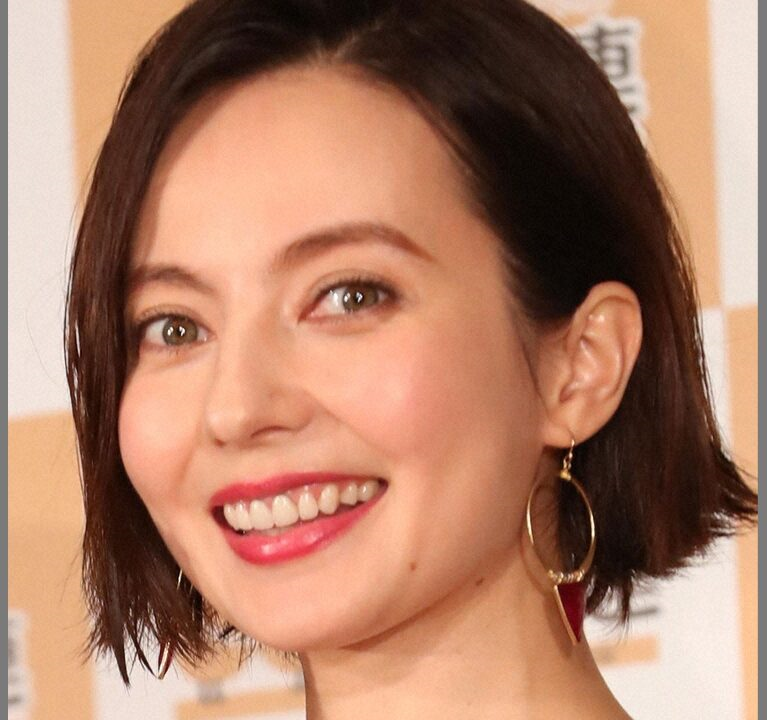 レベッカ・
英里・レイボーン
力点